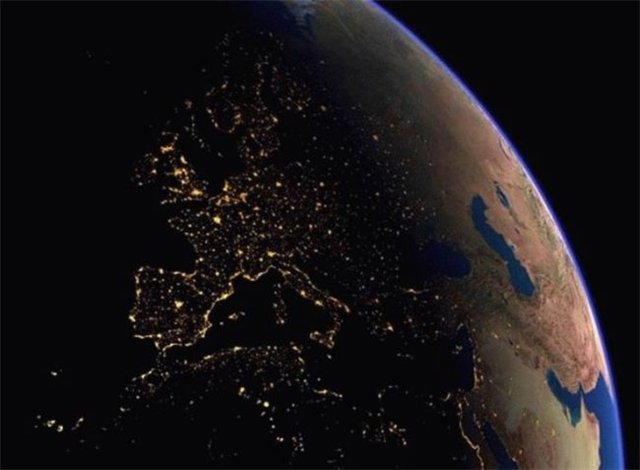 La structure interne de la Terre
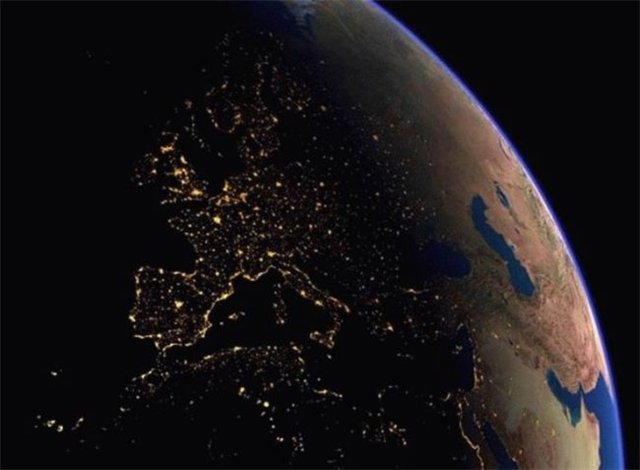 La structure interne de la Terre est répartie en plusieurs enveloppes successives, dont les principales sont la croûte terrestre, le manteau et le noyau.
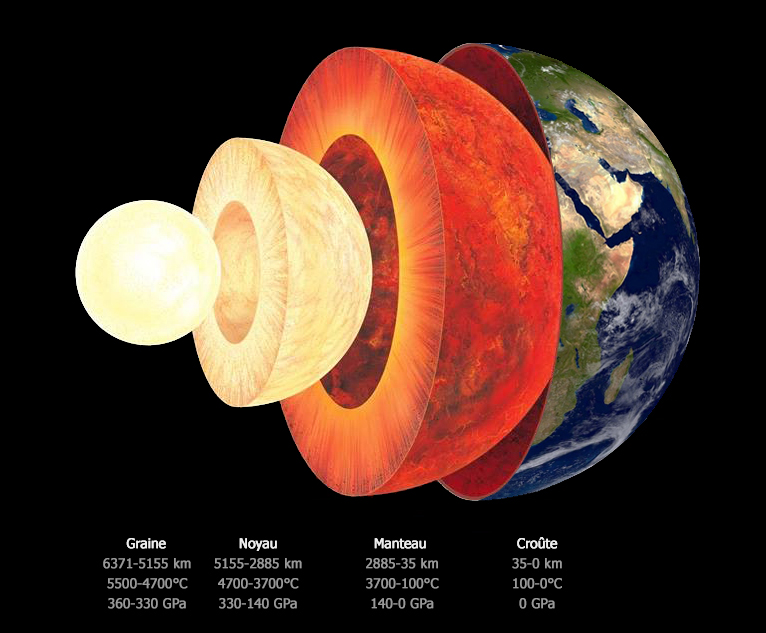 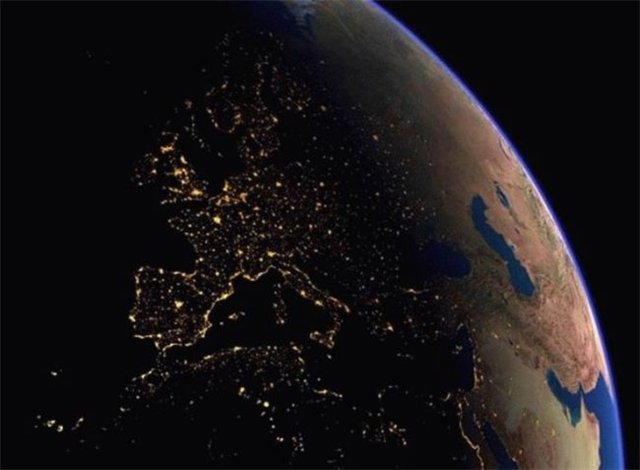 La croûte terrestre
Il existe deux types:  croûte continentale et  croûte océanique. 

La croûte continentale forme, comme son nom l'indique, les  continents. Elle est essentiellement de nature granitique et présente une épaisseur moyenne de 30 km ;

la  croûte océanique  se trouve sous les océans. Elle se compose pour sa part de roches basaltiques  et affiche une épaisseur moyenne de 6 km. Sa densité est également plus élevée (2,9 contre 2,7 pour la croûte continentale).
 Elle est générée au niveau des  dorsales océaniques, ou  rides médio-océanique.
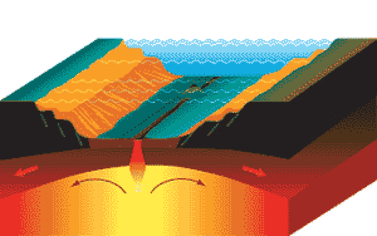 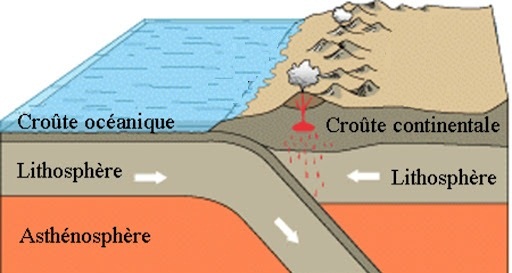 dorsales océaniques
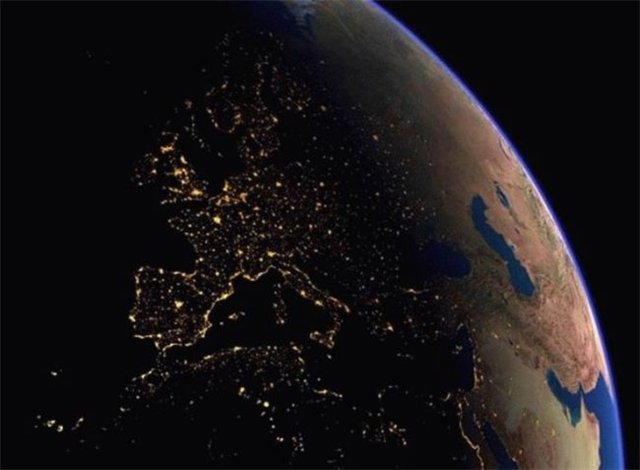 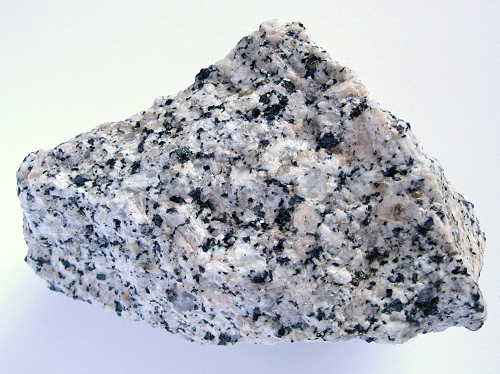 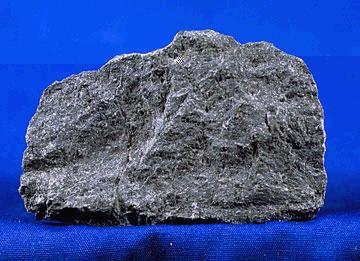 Le granite
Le basalte
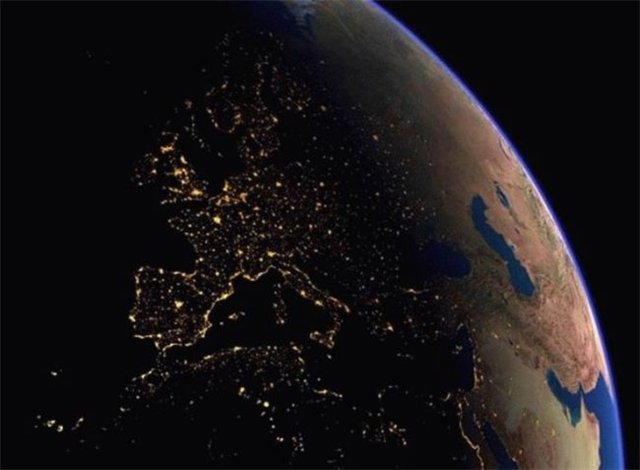 Les dorsales océaniques: sont des chaînes de montagnes sous-marines de 1.000 à 2.000 km de largeur qui se sont formées le long des zones de divergence des plaques tectoniques. Elles s'étendent sur une longueur totale de plus de 64.000 km.
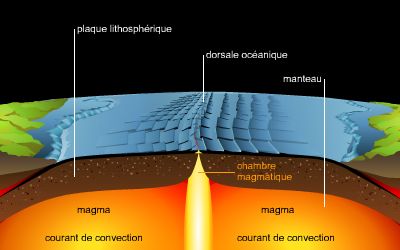 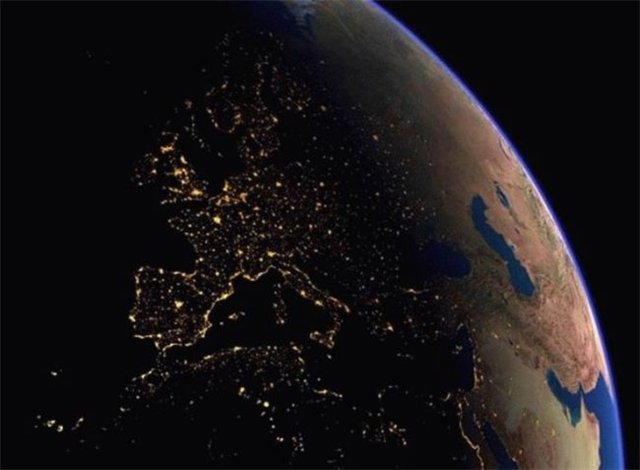 Composition chimique de la croûte terrestre
Huit éléments constituent à eux seuls près de 99 % de la masse de la croûte.
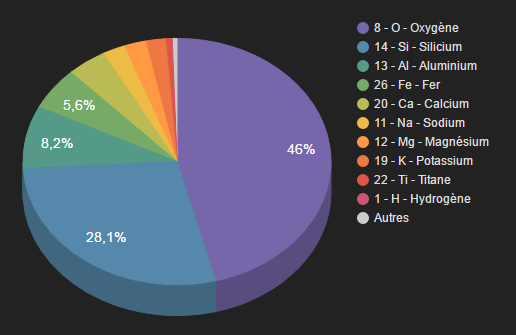 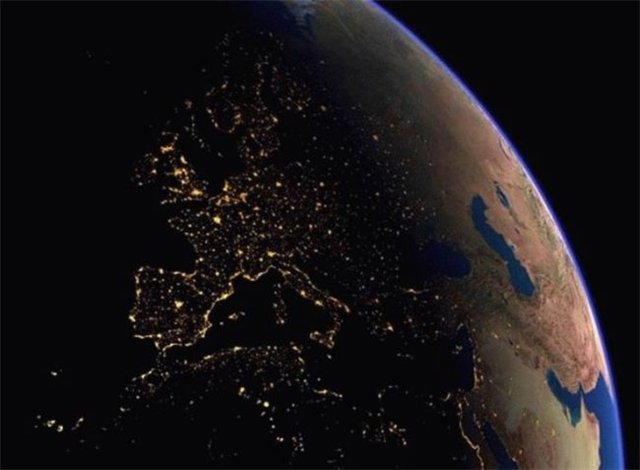 2. Le manteau terrestre : correspond à la partie du globe terrestre située entre la croûte et le noyau. Il s'étend donc entre 5 à 30 km (selon la nature de la  croûte terrestre, continentale ou océanique) et 2.885 km de profondeur, formé essentiellement de péridotites..
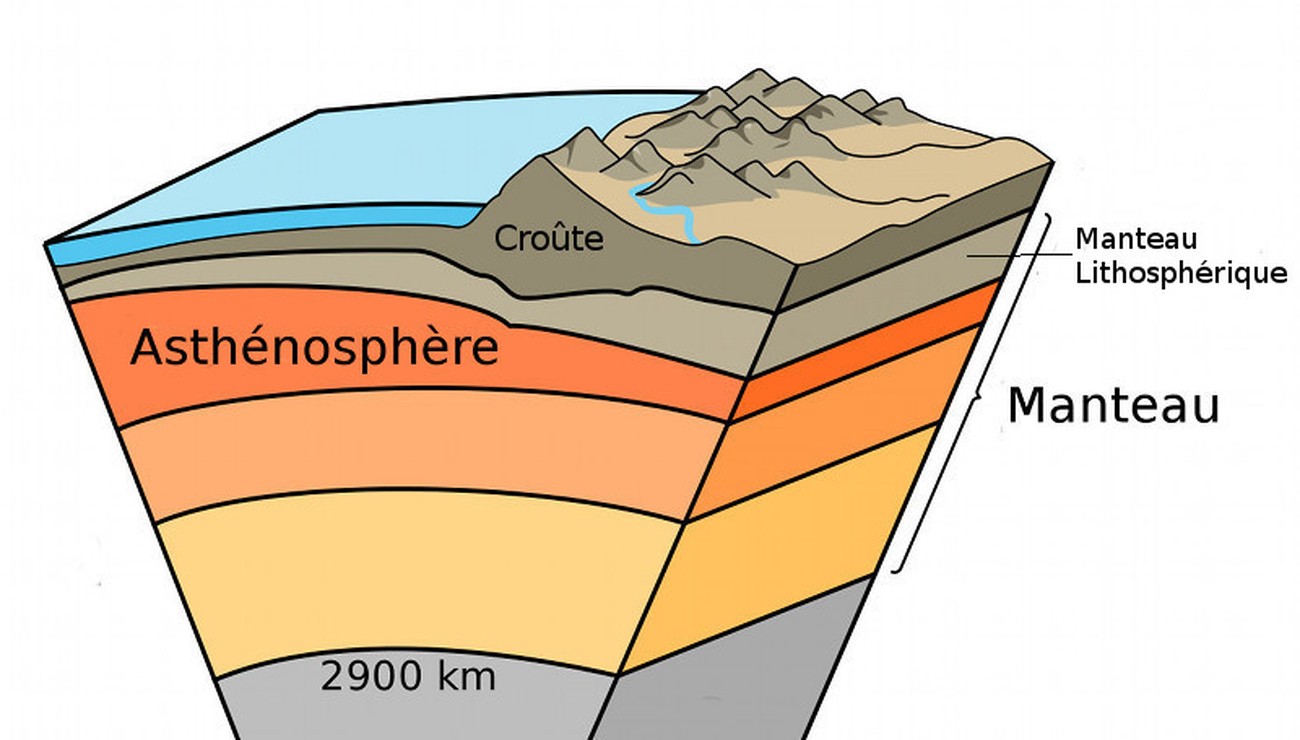 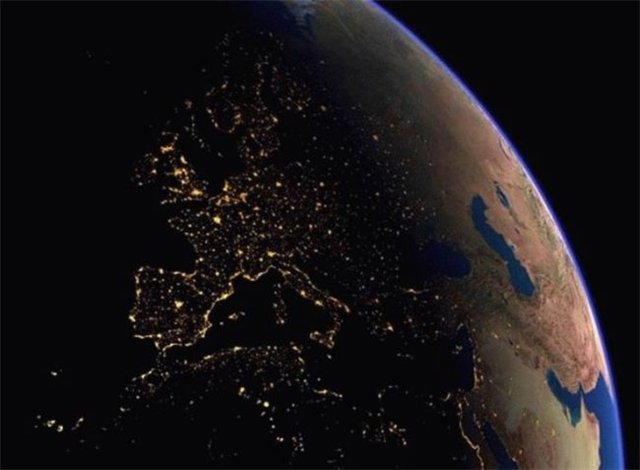 Le manteau, pourtant  solide, est animé de courants de  convection  qui évacuent la chaleur et qui sont responsables des  déplacements des plaques tectoniques.
 Il est séparé de la  croûte terrestre par la  discontinuité de mohorovicic  (ou Moho), et du  noyau terrestre  par la  discontinuité de Gutenberg.
Le manteau terrestre peut être subdivisé en plusieurs couches en fonction de leur nature. Le manteau supérieur est par exemple plus ductile (souple) que l’inférieur.
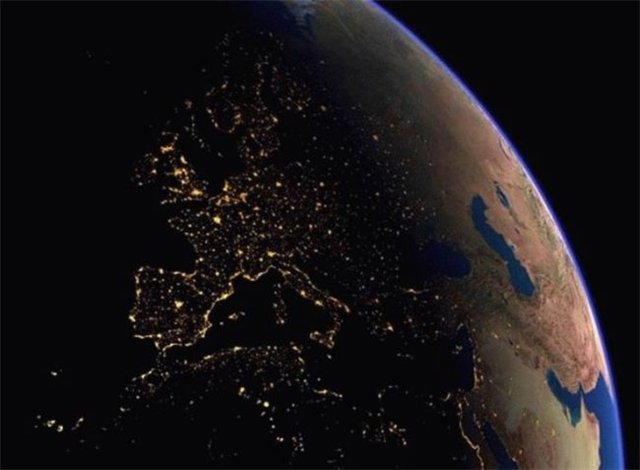 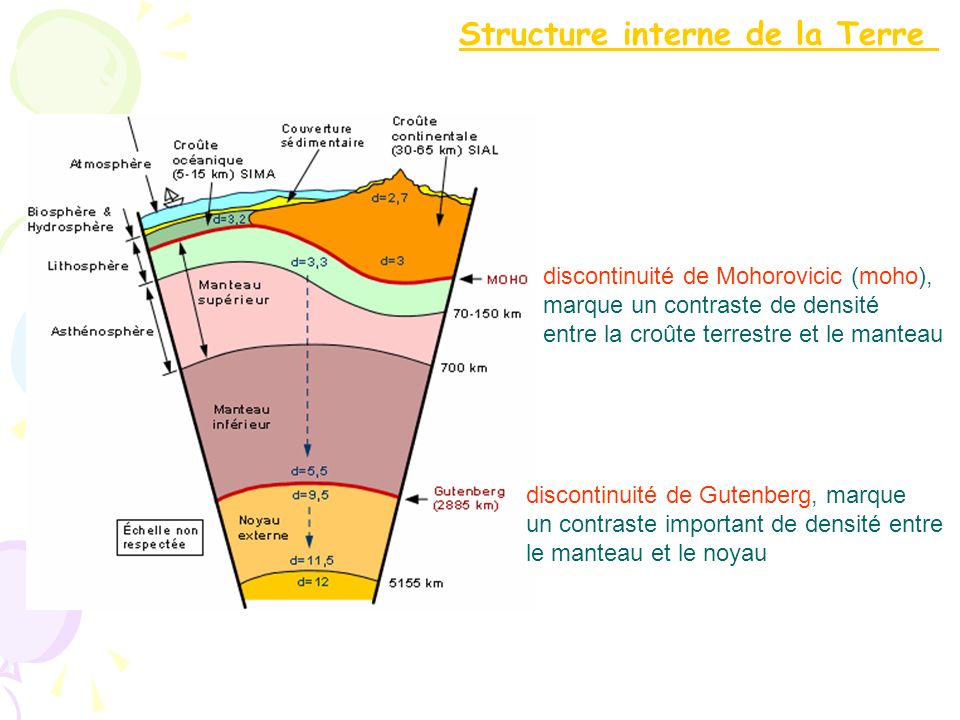 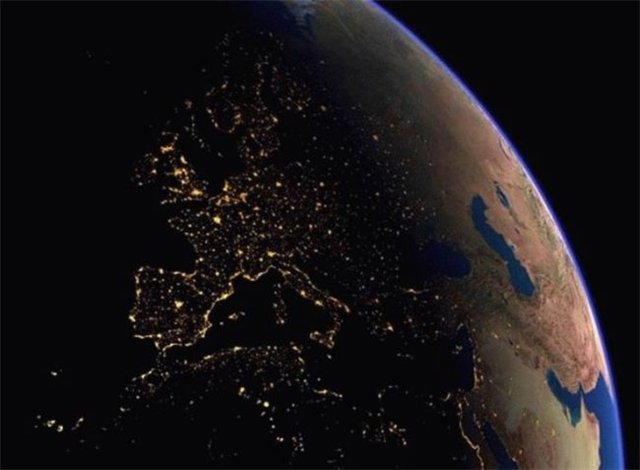 3. Le noyau terrestre: constitue le  cœur de notre planète, puisqu’il se situe en son centre. Il débute sous la  discontinuité de Gutenberg, à 2.885 km de profondeur, et se divise en deux parties: noyau interne  et noyau externe.
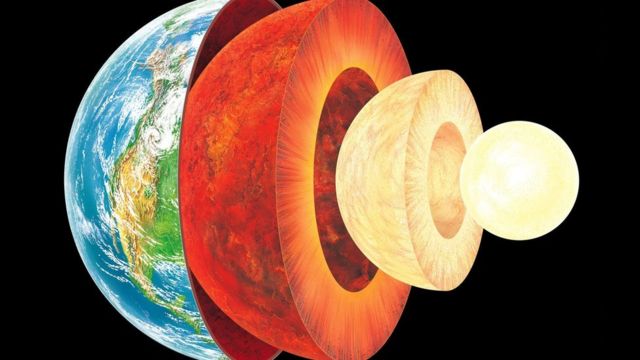 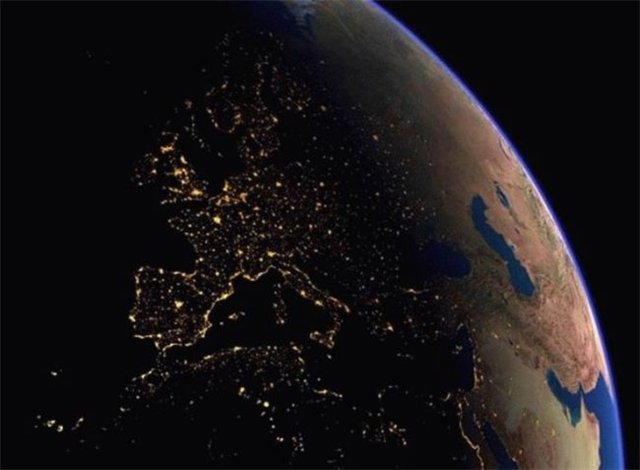 3.1. le noyau externe: De nature liquide, (densité de 10) se compose de 80 à 85 % de fer (liquide), le reste étant constitué d’éléments plus légers qui restent à déterminer en détail. 
On estime cependant qu’il devrait au moins y avoir du  soufre  et du  silicium, en plus de 5 % de  nickel  (qui est, lui, plus dense que le fer). 
La matière en  fusion  y est en  mouvement  (il fait plus de 4.000 °C à cette profondeur). Elle génère ainsi, par effet  dynamo, le  champ magnétique terrestre.
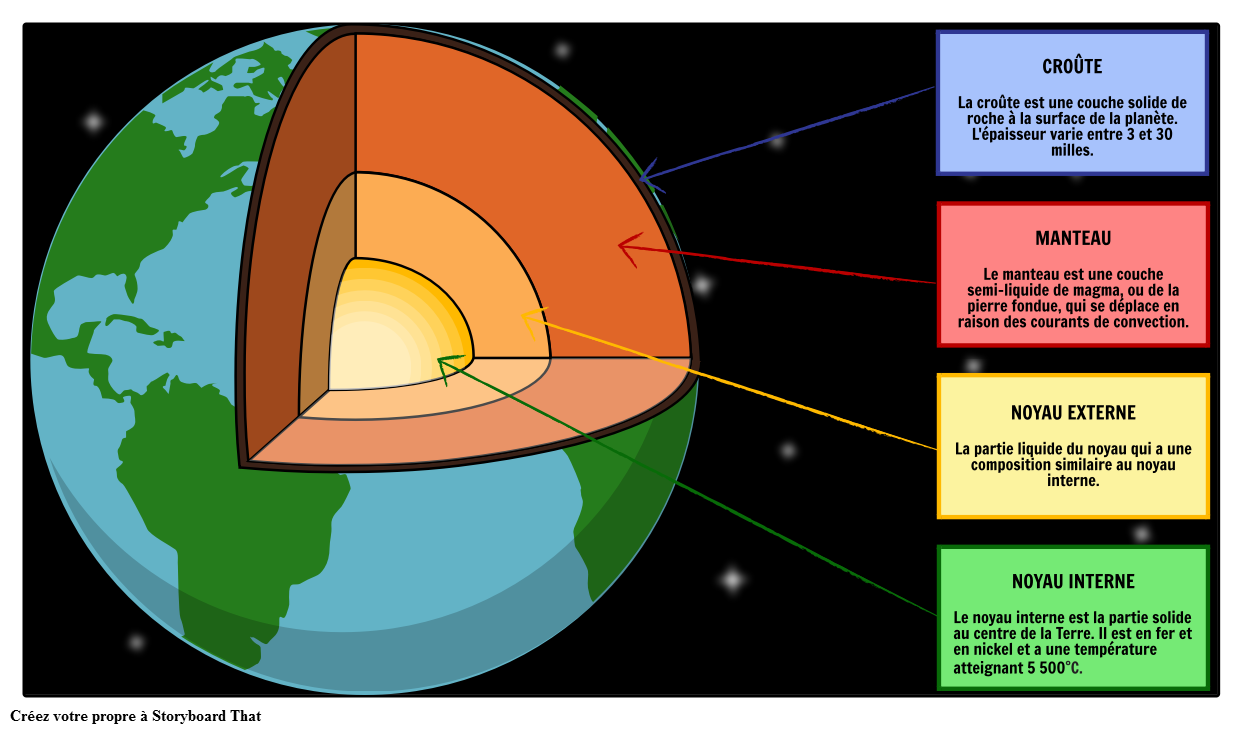 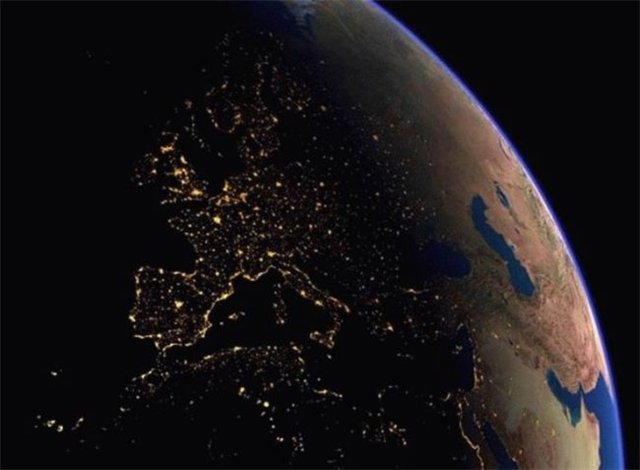 3.2. le noyau interne 
(densité de 13) est  solide. Il se compose à 80 % de fer (solide) et à 20 % de nickel. En 2013, sa température a une nouvelle fois été estimée par des méthodes expérimentales. Elle devrait se situer entre 3.800 °C et 5.500 °C. 
La graine, l’autre nom du  noyau interne, serait elle aussi en mouvement. Elle tournerait même, sous l’action du  champ magnétique  terrestre, plus vite que le reste de la planète.
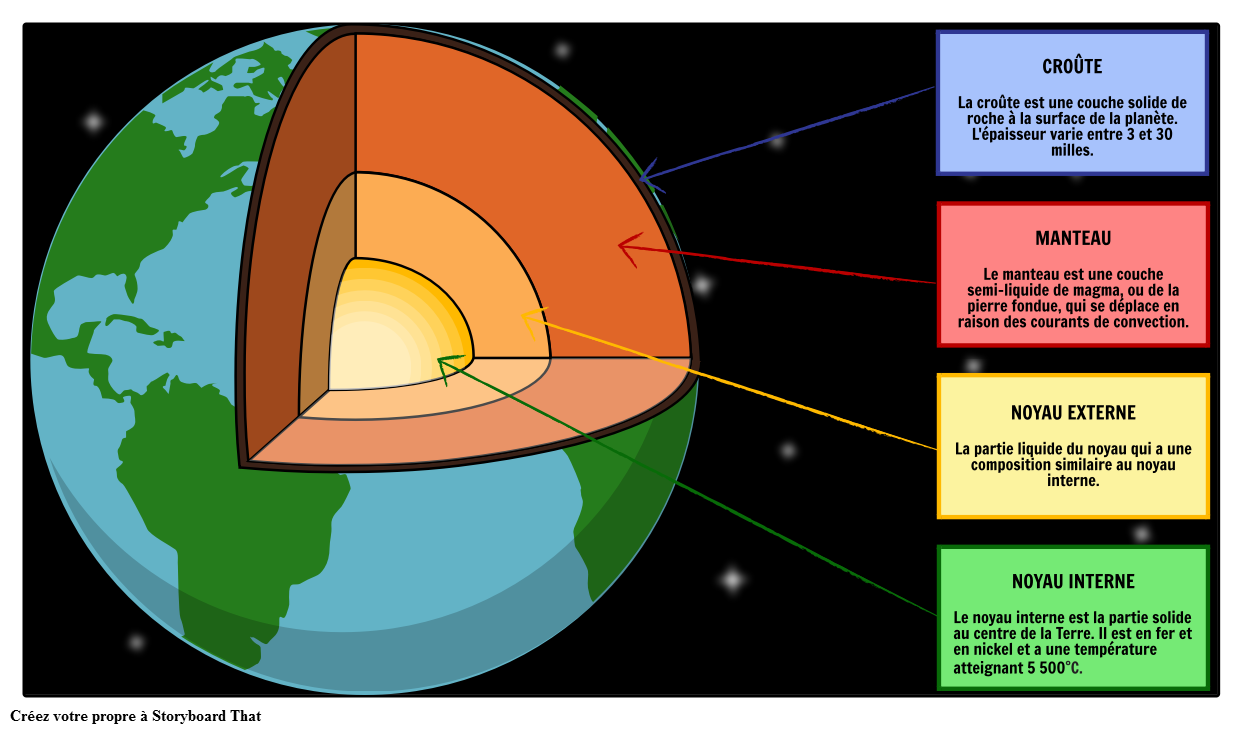 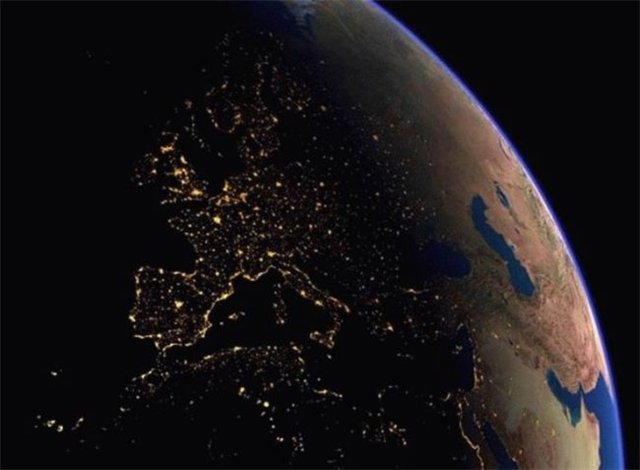 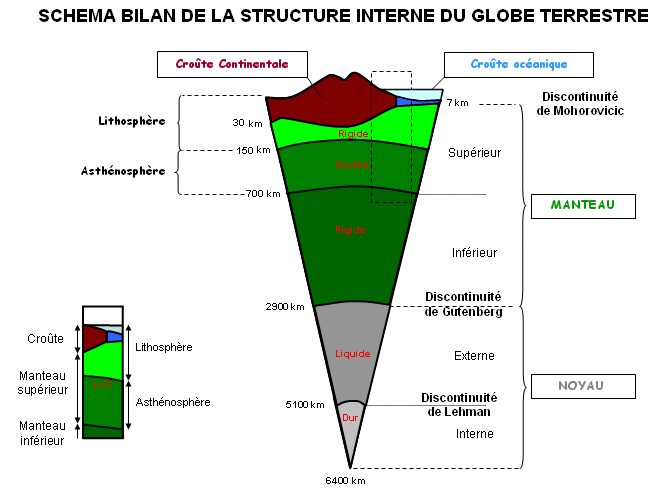 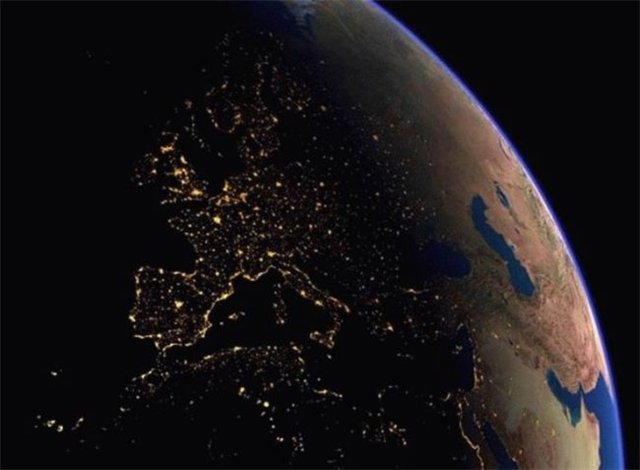 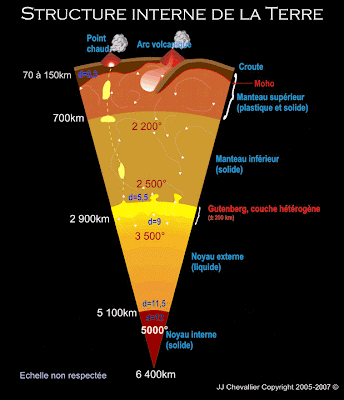